LOGO
Color Polygon Commerce PPT Template
Reporter: Name   Time:202X.12.12.
https://www.freeppt7.com.
01
04
03
02
The relevant title text.
CLICK TO ADD CAPTION TEXT.
The relevant title text.
CLICK TO ADD CAPTION TEXT.
CONTENT
The relevant title text.
CLICK TO ADD CAPTION TEXT.
The relevant title text.
CLICK TO ADD CAPTION TEXT.
01
Add a theme
Please click on the general description text entered in this section or copy and paste, please add the caption, image description and summary. Enter a comprehensive description of this section here.
Click here to add a title
459,769K.
459,769K.
459,769K.
459,769K.
459,769K.
Click here to add a subtitle or detailed text description.
Click here to add a subtitle or detailed text description.
Click here to add a subtitle or detailed text description.
Click here to add a subtitle or detailed text description.
Click here to add a subtitle or detailed text description.
Click here to add a title
Add a title.
01.Add a title.
Add text here, add text here, add text here.
Add a title.
02.Add a title.
Add text here, add text here, add text here.
Add a title.
Add a title.
Add a title.
Add a title.
Add a title.
Add a title.
03.Add a title.
Add text here, add text here, add text here.
Add a title.
Add a title.
Add a title.
Click here to add a title
Add a subtitle. 04。
Add a subtitle. 05。
Add a subtitle. 06。
Add a subtitle. 01。
Add a subtitle. 02。
Add a subtitle. 03。
Add a detailed text description here, recommended to be relevant to the title and in line with the overall language style, the language description as simple and vivid as possible.
Add a detailed text description here, recommended to be relevant to the title and in line with the overall language style, the language description as simple and vivid as possible.
Add a detailed text description here, recommended to be relevant to the title and in line with the overall language style, the language description as simple and vivid as possible.
Add a detailed text description here, recommended to be relevant to the title and in line with the overall language style, the language description as simple and vivid as possible.
Add a detailed text description here, recommended to be relevant to the title and in line with the overall language style, the language description as simple and vivid as possible.
Add a detailed text description here, recommended to be relevant to the title and in line with the overall language style, the language description as simple and vivid as possible.
Add a detailed text description here, recommended to be relevant to the title and in line with the overall language style, the language description as simple and vivid as possible. Try to control the number of words per slide.200。Within the word, according to statistics every slide is the best control.5。within minutes.
Click here to add a title
2
3
4
1
Click to add the title.
Click to add the title.
Click to add the title.
Click to add the title.
Tap enter text here,Ppt.Template All text pictures can be edited, and data charts can be modified to be light in color size.
Tap enter text here,Ppt.The template all text pictures can be edited, and data charts can modify color size shapes.
Tap enter text here,Ppt.The template all text pictures can be edited, and data charts can modify color size shapes.
Tap enter text here,Ppt.The template all text pictures can be edited, and data charts can modify color size shapes.
01
02
03
04
Click here to add a title
General technical support.
Global business.
Product development management.
Market planning.
Creative solutions.
Market research.
Add a detailed text description here, recommended to be relevant to the title and in line with the overall language style, the language description as simple and vivid as possible.
Add a detailed text description here, recommended to be relevant to the title and in line with the overall language style, the language description as simple and vivid as possible.
Add a detailed text description here, recommended to be relevant to the title and in line with the overall language style, the language description as simple and vivid as possible.
Add a detailed text description here, recommended to be relevant to the title and in line with the overall language style, the language description as simple and vivid as possible.
Add a detailed text description here, recommended to be relevant to the title and in line with the overall language style, the language description as simple and vivid as possible.
Add a detailed text description here, recommended to be relevant to the title and in line with the overall language style, the language description as simple and vivid as possible.
Click here to add a title
Add a subtitle.
Add a subtitle.
Add a subtitle.
Add a subtitle.
459,769K.
459,769K.
459,769K.
459,769K.
Add a detailed text description here, and the recommendations are relevant to the title and conform to the overall language style.
Add a detailed text description here, and the recommendations are relevant to the title and conform to the overall language style.
Add a detailed text description here, and the recommendations are relevant to the title and conform to the overall language style.
Add a detailed text description here, and the recommendations are relevant to the title and conform to the overall language style.
Click here to add a title
Add a subtitle.
Add a subtitle.
Add a subtitle.
Add a subtitle.
Add a subtitle.
Add a subtitle.
Add a detailed text description here, recommended to be relevant to the title and in line with the overall language style, the language description as simple and vivid as possible.
Add a detailed text description here, recommended to be relevant to the title and in line with the overall language style, the language description as simple and vivid as possible.
Add a detailed text description here, recommended to be relevant to the title and in line with the overall language style, the language description as simple and vivid as possible.
01
04
Add a detailed text description here, recommended to be relevant to the title and in line with the overall language style, the language description as simple and vivid as possible.
Add a detailed text description here, recommended to be relevant to the title and in line with the overall language style, the language description as simple and vivid as possible.
Add a detailed text description here, recommended to be relevant to the title and in line with the overall language style, the language description as simple and vivid as possible.
02
05
03
06
02
Add a theme
Please click on the general description text entered in this section or copy and paste, please add the caption, image description and summary. Enter a comprehensive description of this section here.
Click here to add a title
Click to add the title.
Click to add the title.
Tap enter text here,Ppt.The template all text pictures can be edited, and data charts can modify color size shapes.
Tap enter text here,Ppt.The template all text pictures can be edited, and data charts can modify color size shapes.
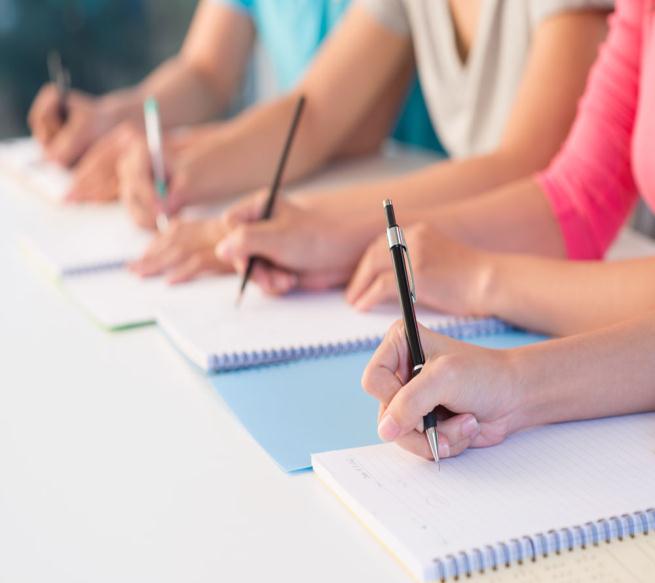 Click to add the title.
Click to add the title.
Tap enter text here,Ppt.The template all text pictures can be edited, and data charts can modify color size shapes.
Tap enter text here,Ppt.The template all text pictures can be edited, and data charts can modify color size shapes.
Click here to add a title
01
03
02
04
Add a subtitle.
Add a subtitle.
Add a subtitle.
Add a subtitle.
Add a detailed text description here, recommended to be relevant to the title and in line with the overall language style, the language description as simple and vivid as possible.
Add a detailed text description here, recommended to be relevant to the title and in line with the overall language style, the language description as simple and vivid as possible.
Add a detailed text description here, recommended to be relevant to the title and in line with the overall language style, the language description as simple and vivid as possible.
Add a detailed text description here, recommended to be relevant to the title and in line with the overall language style, the language description as simple and vivid as possible.
Add a detailed text description here, recommended to be relevant to the title and in line with the overall language style, the language description as simple and vivid as possible. Try to control the number of words per slide.200。Within the word, according to statistics every slide is the best control.5。within minutes.
Click here to add a title.
Add a theme
Enter your text here.
Add a theme
Enter your text here Please enter your text here enter your text Here enter your text Enter your text Here enter your text Please enter your text here please enter your text here.
Click here to add a title
Team collaboration is good.
The main task.
Please enter the paragraph text content here, please enter the paragraph text content here.
Please enter the paragraph text content here, please enter the paragraph text content here.
How to do it.
Schedule.
Please enter the paragraph text content here, please enter the paragraph text content here.
Please enter the paragraph text content here, please enter the paragraph text content here.
There is a slight lack of funding.
Benefit forecasting.
Please enter the paragraph text content here, please enter the paragraph text content here.
Please enter the paragraph text content here, please enter the paragraph text content here.
Click here to add a title
Add text messages.
Add a caption here Add a caption Add a caption Here add a caption.
Add text.
Add text messages.
Add a caption here Add a caption Add a caption Here add a caption.
Add text.
Add text messages.
Add a caption here Add a caption Add a caption Here add a caption.
Add text.
Add text messages.
Add a caption here Add a caption Add a caption Here add a caption.
Add text.
03
Add a theme
Please click on the general description text entered in this section or copy and paste, please add the caption, image description and summary. Enter a comprehensive description of this section here.
Click here to add a title
02
04
06
The title text.
The title text.
The title text.
The title text.
The title text.
The title text.
Click here to add paragraph text click.Add paragraph text here.
Click here to add paragraph text click.Add paragraph text here.
Click here to add paragraph text click.Add paragraph text here.
Click here to add paragraph text click.Add paragraph text here.
Click here to add paragraph text click.Add paragraph text here.
Click here to add paragraph text click.Add paragraph text here.
01
03
05
Click here to add a title
Add a title.
Add a title.
Add a title.
Add a title.
Add a title.
Click here to add a subtitle.
Click here to add a subtitle.
Click here to add a subtitle.
Click here to add a subtitle.
Click here to add a subtitle.
2012。
2013。
2018。
2020。
2030。
01。
02。
03。
04。
05。
Click here to add a title
General technical support.
Global business.
Product development management.
Market planning.
Creative solutions.
Market research.
Add a detailed text description here, recommended to be relevant to the title and in line with the overall language style, the language description as simple and vivid as possible.
Add a detailed text description here, recommended to be relevant to the title and in line with the overall language style, the language description as simple and vivid as possible.
Add a detailed text description here, recommended to be relevant to the title and in line with the overall language style, the language description as simple and vivid as possible.
Add a detailed text description here, recommended to be relevant to the title and in line with the overall language style, the language description as simple and vivid as possible.
Add a detailed text description here, recommended to be relevant to the title and in line with the overall language style, the language description as simple and vivid as possible.
Add a detailed text description here, recommended to be relevant to the title and in line with the overall language style, the language description as simple and vivid as possible.
Click here to add a title
Enter your title.
Enter your text here please enter your text here.
Enter your title.
Enter your text here please enter your text here.
04
01
02
05
Enter your title.
Enter your text here please enter your text here.
Enter your title.
Enter your text here please enter your text here.
03
06
Enter your title.
Enter your text here please enter your text here.
Enter your title.
Enter your text here please enter your text here.
Click here to add a title
Content.
Description.
Click to enter a brief text content, text content needs to be summarized and refined, without unnecessary text decoration.......
Content.
Description.
Content.
Description.
Content.
Description.
Content.
Description.
Content.
Description.
Click to enter a brief text content, text content needs to be summarized and refined, without unnecessary text decoration.......
Click to enter a brief text content, text content needs to be summarized and refined, without unnecessary text decoration.......
Click here to add a title
Add content.
Add content.
Add content.
After your content is typed here, or after you copy your text, select Paste in this box and choose to keep only the text.
After your content is typed here, or after you copy your text, select Paste in this box and choose to keep only the text.
Click here to add a title.
04
Add a theme
Please click on the general description text entered in this section or copy and paste, please add the caption, image description and summary. Enter a comprehensive description of this section here.
Click here to add a title
Global business.
Add a detailed text description here, and the recommendations are relevant to the title and conform to the overall language style.,Add a detailed text description here, recommended to be relevant to the title and in line with the overall language style, the language description as simple and vivid as possible.

Add a detailed text description here, and the recommendations are relevant to the title and conform to the overall language style.,Add a detailed text description here, recommended to be relevant to the title and in line with the overall language style, the language description as simple and vivid as possible.

Add a detailed text description here, and the recommendations are relevant to the title and conform to the overall language style.,Add a detailed text description here, recommended to be relevant to the title and in line with the overall language style, the language description as simple and vivid as possible.
Add a detailed text description here, recommended to be relevant to the title and in line with the overall language style, the language description as simple and vivid as possible.
Market planning.
Add a detailed text description here, recommended to be relevant to the title and in line with the overall language style, the language description as simple and vivid as possible.
Creative solutions.
Add a detailed text description here, recommended to be relevant to the title and in line with the overall language style, the language description as simple and vivid as possible.
Click here to add a title
Click to add the title.
45,644。
Click to add the title.
54.186。
Click to add the title.
68.477。
Click to add the title.
49.423。
Click to add the title.
51.414。
Click here to add a title
Add a subtitle. 04
Add a subtitle. 03
Add a subtitle. 02
Add a subtitle. 01
Add a detailed text description here, recommended to be relevant to the title and in line with the overall language style, the language description as simple and vivid as possible.
Add a detailed text description here, recommended to be relevant to the title and in line with the overall language style, the language description as simple and vivid as possible.
Add a detailed text description here, recommended to be relevant to the title and in line with the overall language style, the language description as simple and vivid as possible.
Add a detailed text description here, recommended to be relevant to the title and in line with the overall language style, the language description as simple and vivid as possible.
APP. Design.
Add a detailed text description here, and the recommendations are relevant to the title and conform to the overall language style.
Click here to add a title
Add a title.
Add a title.
Add a title.
Add a title.
Add a title.
Click here to add a subtitle.
Click here to add a subtitle.
Click here to add a subtitle.
Click here to add a subtitle.
Click here to add a subtitle.
2013
2020
2012
2018
2030
Click here to add a title
Enter your text here.
02
Enter your text here.
01
03
05
Enter your text here.
04
Enter your text here.
Enter your text here.
LOGO
Thanks for watching!
https://www.freeppt7.com.